Фотоотчет музыкально-спортивного развлечения, посвященного Дню Защитника Отечества
МАДОУ «Детский сад №263»
2 корпус
Группа «Смешарики»
Эстафеты
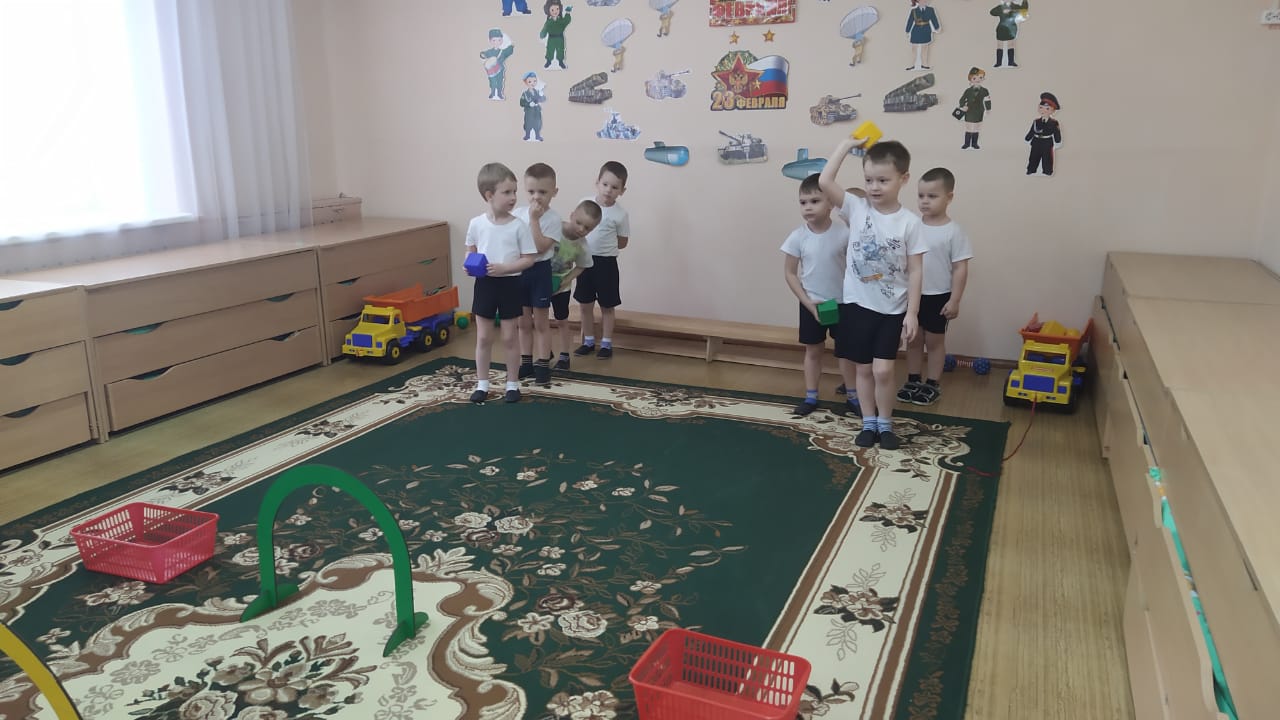 Победила «Дружба»!
«Танец с флагами»
Наши выставки и поделки
Наши выставки и поделки
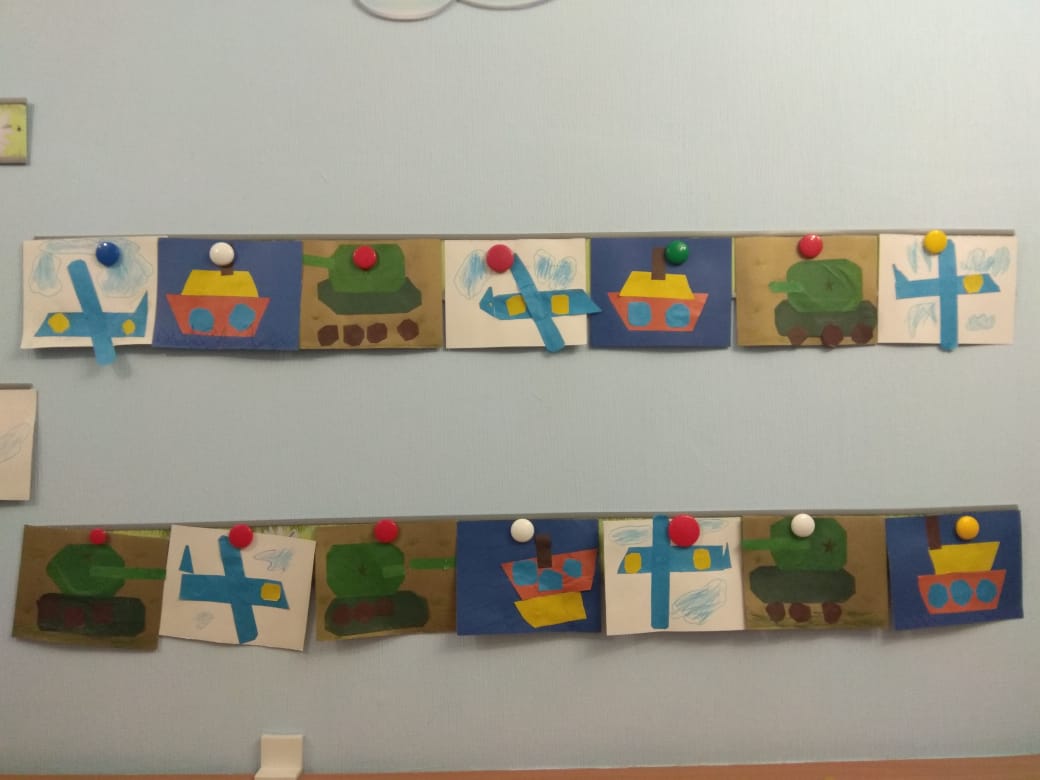 Наши выставки и поделки
Наши выставки и поделки
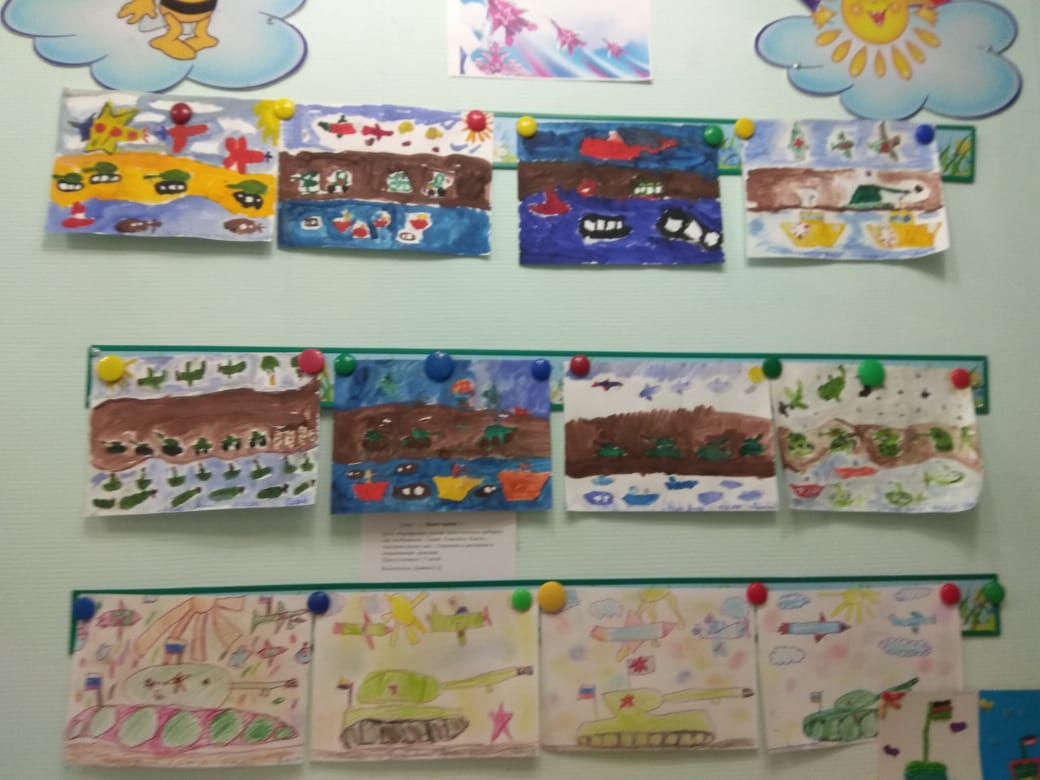 Наши выставки и поделки
Наши выставки и поделки
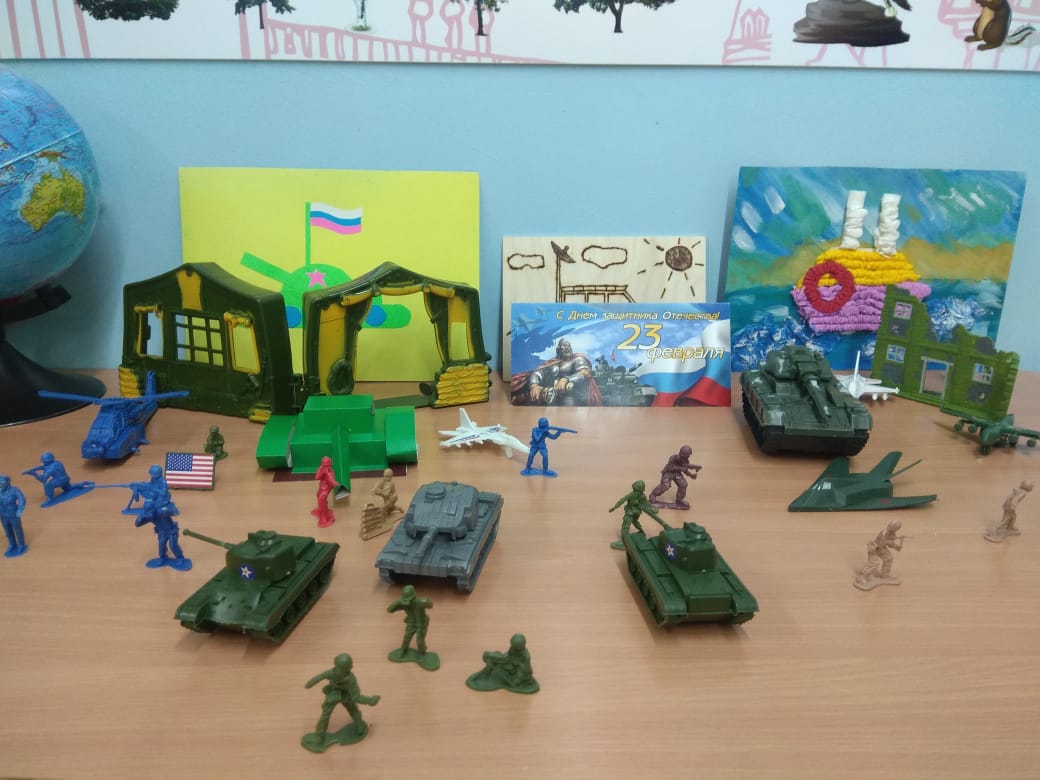 Группа «Пчелки»
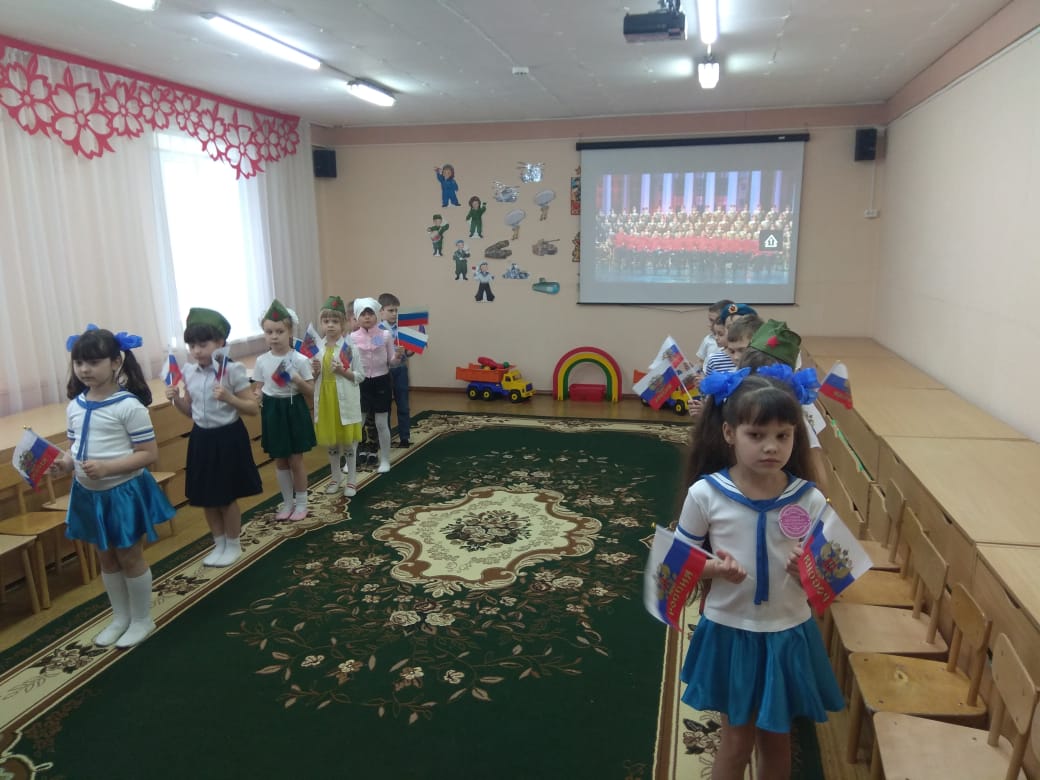